The Evolution of Proton Performance at Fermilab: PIP-I+, PIP-II, PIP-III
Steve Holmes	
Precision Science Working Group
20 April 2017
Big Picture
Now (PIP) 15 Hz Booster 
>700 kW @ 120 GeV to NuMI/NOvA
30 kW @ 8 GeV to muon campus and SBN
PIP-I+
Get as close as possible to 1000 kW to NuMI with existing complex
Maintain/improve 8 GeV performance
Improvements/upgrades compatible with PIP-II
PIP-II
1.2 MW to LBNF @ 60-120 GeV
100 kW to Mu2e-II (800 MeV)
Increase beam power to 8 GeV
PIP-III
2.4 MW to LBNF @ 60-120 GeV
Increase beam power to 8 GeV
2
4/20/17
S. Holmes | Precision Science WG
PIP
Damper ON
NO SY120
700 kW equiv w/ SWYD on
Booster upgraded to support15 Hz beam
~4.3×1012 ppp
92% capture/acceleration efficiency
Linac/Booster reliability improvements
Booster Cavity replacement
In principal not needed because sufficient to accelerate PIP-II beam
Back burner for now
3
S. Holmes | Precision Science WG
4/20/17
PIP-I+
Proposal: “Campaign” funded via Accelerator Ops (like PIP)
Goal: Increase NuMI intensity up to ~1 MW prior to PIP-II
Benefit of many improvements will carry over to PIP-II
Strategy
Shorten MI cycle time from 1.333 to 1.2s 
Cuts rate to Muon Campus ~50% (vs 1.4s cycle), unless increase rep rate to 20 Hz
May be able to use this mode between g-2 and Mu2e operation
Increase intensity from Proton Source
4.3E12→5.5E12
Requires improvements to sustain beam quality while reducing beam loss (%)
Increase rep rate from 15 Hz to 20 Hz
Requires significant control system changes
Requires RF upgrades in Booster and MI/RR
All of these require a target station that is robust at 1 MW
DOE has instructed not invest in existing Linac beyond stocking up on tubes which may become obsolete
Limits us to ~900 kW since the Linac can’t run at 20 Hz
4
4/20/17
S. Holmes | Precision Science WG
Possible PIP-I+ schedule
Push off this task from current PIP schedule to allow NuMI target work
20 Hz capable on timescale of LBNF / PIP-II
Gains from ppp
1.2s cycle in between g-2 and Mu2e
5
S. Holmes | Precision Science WG
4/20/17
PIP-II
Goal is to have PIP-II operational simultaneous with LBNF
800-MeV superconducting linac, constructed of CW-capable components, operated initially in pulsed mode
Mitigate space-charge at Booster injection, allowing an increase in Booster/Recycler/Main Injector per pulse intensity of ~50%
Accompanied by modifications to Booster/Recycler/Main Injector to accommodate higher intensities and higher Booster injection energy
Increase Booster repetition rate to 20 Hz
Maintain 1 MW down to 60 GeV or,
Provide factor of 2.5 increase in power to 8 GeV program
Conceptual Design Report in draft; reviewed by PIP-II Machine Advisory Committee April 10-12
http://pip2-docdb.fnal.gov/cgi-bin/ShowDocument?docid=113
6
4/20/17
S. Holmes | Precision Science WG
PIP-II Site
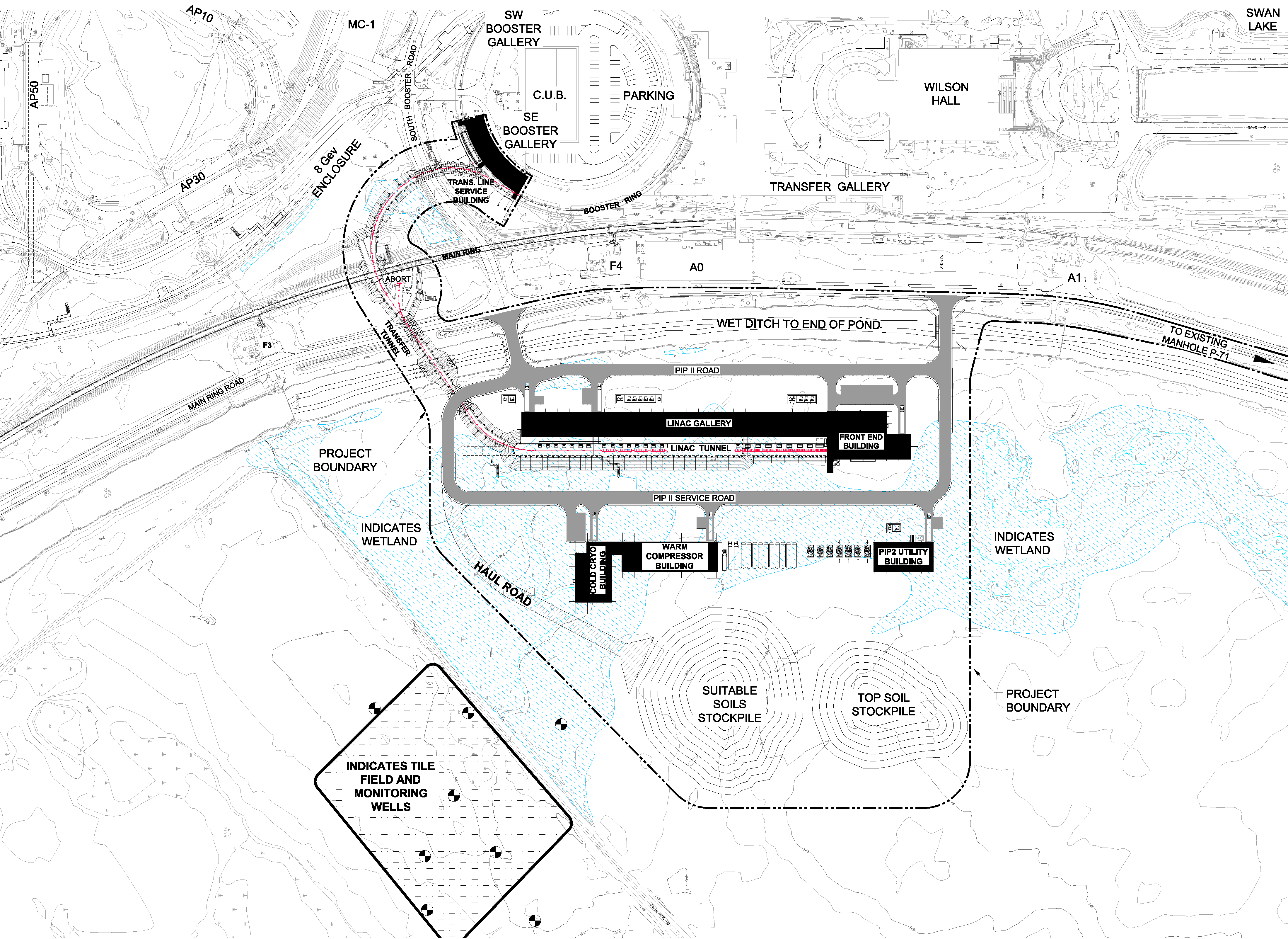 7
4/20/17
S. Holmes | Precision Science WG
PIP-I, I+,II Performance Goals
*NOvA operations at 120 GeV
** 1.2 sec operation not compatible with g-2 or Mu2e
8
4/20/17
S. Holmes | Precision Science WG
PIP-II and Next Generation Mu2e
PIP-II front end can produce arbitrary bunch patterns subject to the following contraints:
Peak current ≤10 mA
Average current ≤2 mA
This provides an opportunity for delivering 800-MeV protons directly from the SCL to a second generation Mu2e
9
4/20/17
S. Holmes | Precision Science WG
PIP-II and Next Generation Mu2e
Possible beam structure:
Beam pulse length: ~20 nsec
Pulse repetition period: 1.6 msec
Beam power: 100 kW
Three-year run achieves
single event sensitivity of 2×10-18
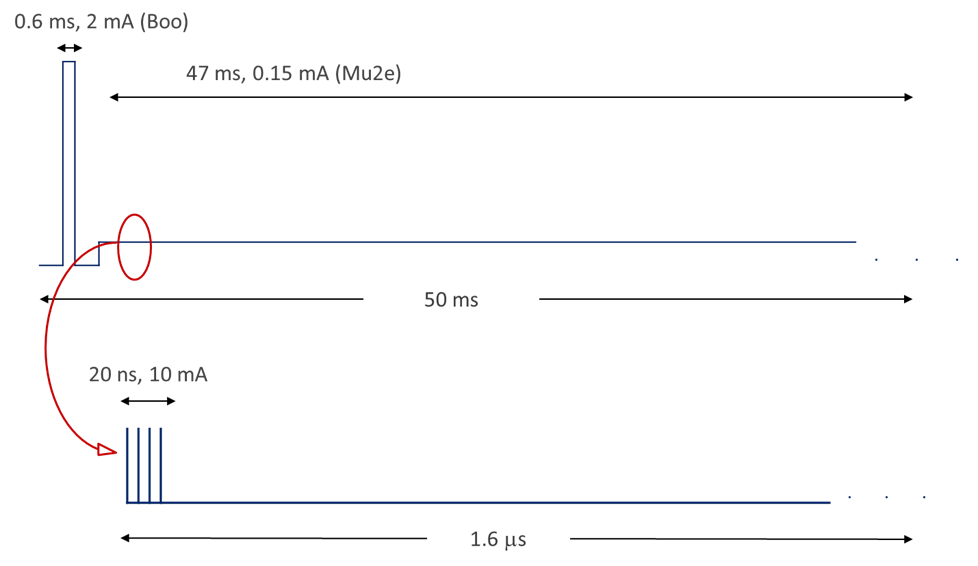 10
4/20/17
S. Holmes | Precision Science WG
2+ MW @ 60-120 GeV (aka PIP-III)
11
4/20/17
S. Holmes | Precision Science WG
Possible Parameters for post-PIP-II Complex
* First number refers to 120 GeV MI operations; second to 60 GeV
12
4/20/17
S. Holmes | Precision Science WG
Siting – Future Expansion
13
S. Holmes | Precision Science WG
4/20/17
Additional Slides
14
4/20/17
S. Holmes | Precision Science WG
PIP-II Technology Map
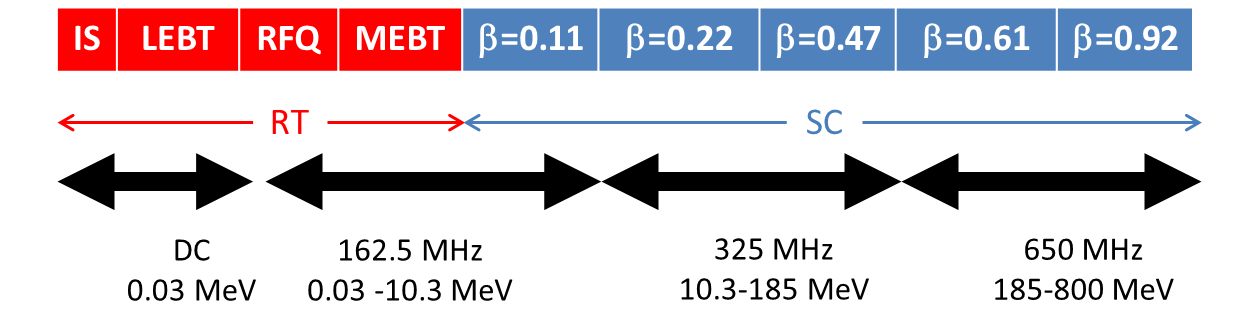 15
4/20/17
S. Holmes | Precision Science WG
PIP-II Design Criteria
Deliver >1 MW of proton beam power from the Main Injector over the energy range 60 – 120 GeV, at the start of LBNF operations
Support the ongoing 8 GeV program including Mu2e and short-baseline neutrinos
Provide an upgrade path for Mu2e
Provide a platform for extension of  beam power to LBNF to >2 MW
Provide a platform for extension of capability to high duty factor/higher beam power operations
Goal: Initiate operations in newly-configured complex in ~2025
16
4/20/17
S. Holmes | Precision Science WG
PIP-II Approach
Construct a modern 800-MeV superconducting linac (SCL), of CW-capable components, operated initially in pulsed mode
Mitigate space-charge forces at Booster injection, allowing an increase in Booster/Recycler/Main Injector per pulse intensity of ~50%
Accompanied by modifications to Booster/Recycler/Main Injector to accommodate higher intensities and higher Booster injection energy
Increase Booster repetition rate to 20 Hz
Maintain 1 MW down to 60 GeV or,
Provide factor of 2.5 increase in power to 8 GeV program
Concept is described in a Reference Design Report (RDR), released in May 2015
http://pip2-docdb.fnal.gov/cgi-bin/ShowDocument?docid=1
17
4/20/17
S. Holmes | Precision Science WG
PIP-II R&D: PIP-II Injector Test
2015
Now
2019
2017
2018
10 MeV
30 keV
25 MeV
2.1 MeV
MEBT
SSR1
HWR
HEBT
RFQ
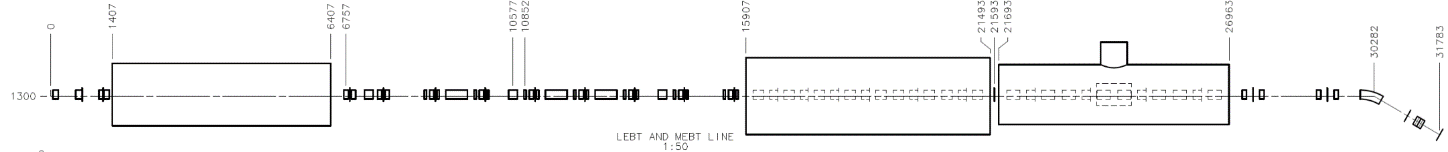 LEBT
40 m, ~25 MeV
PIP2IT will address the address/measure the following:
LEBT pre-chopping: Demonstrated 
Vacuum management in the LEBT/RFQ region: Demonstrated
Validation of chopper performance
Bunch extinction, effective emittance growth
MEBT beam absorber
Reliability and lifetime
MEBT vacuum management
CW operation of HWR
Degradation of cavity performance
Optimal distance to 10 kW absorber
Operation of SSR with beam
CW and pulsed operation
Resonance control and LFD compensation in pulsed operations
Emittance preservation and beam halo formation through the front end
Collaborators
ANL: HWR
LBNL:LEBT, RFQ
SNS: LEBT
BARC: MEBT, SSR1, RF
IUAC: SSR1
18
4/20/17
S. Holmes | Precision Science WG
PIP-II Status
R&D and conceptual development underway for many years
Builds upon major investment in superconducting radio frequency (SRF) technologies over the last decade
Collaboration with Indian laboratories established in 2009
Mission Need Statement/CD-0 approved November 2015
Based on Reference Design and associated cost estimate
India collaboration was critical
Construction period FY2019-FY2025
Cost range: $465-$650M
(Cost to U.S. DOE after international contributions)
Alternatives Analysis complete and reviewed by OHEP
Forward to SC for decision
DOE Review (“CD-0.5”) in November
19
4/20/17
S. Holmes | Precision Science WG
Project Status
Mission Need Statement/CD-0 approved November 2015
Based on Reference Design Report
India collaboration was critical
Selection of preferred alternative (1), January 2017
“Based on the analyses in the PIP-II AOA report, the IRC review and recommendations, and higher likelihood for significant international contributions, HEP has selected option 1 for a CW SRF linac as the preferred option. Please direct your PIP II project team to prepare the conceptual design report for that option in preparation for CD-1.”
Construction period (MNS): FY2019-FY2025
Cost range (MNS): $465-$650M
Cost to U.S. DOE after international contributions
We are now preparing for CD-1, with a goal of November 2017
20
4/20/17
S. Holmes | Precision Science WG
PIP-II International Collaboration/India
Indian Institutions and Fermilab Collaboration (IIFC) established in 2009
Collaborative development of technologies associated with high intensity superconducting proton accelerators
Currently working under a Joint R&D document that defines scope of work and deliverables dates
High level management via two (DOE & DAE) Principal Coordinators, supported by two (Fermilab & DAE)Technical Coordinators
Technical integration of work via Fermilab and Indian SPMs  
Weekly teleconferences are providing coordination
Seven Indian engineers at Fermilab for 2-year residencies
Areas of collaboration include:
Superconducting radio frequency accelerating modules
Radio frequency power sources
Radio frequency controls
Super- and normal-conducting magnets
Beam diagnostics
21
4/20/17
S. Holmes | Precision Science WG
PIP-II International Collaboration/Europe
Partnership forming with INFN
LB650 prototypes design and fabrication 
Led by INFN/Milano
UK institutions proposal to STFC for support of LBNF/PIP-II
PIP-II: Superconducting RF components
To be led by CI/ASTeC (Daresbury)
The prospects for European deliverables should be clearer this fall
22
4/20/17
S. Holmes | Precision Science WG
PIP2IT R&D Status: SSR1
Ten SSR1 cavities received from U.S. vendor
All meet PIP-II specification (bare cavity, vertical test)
Currently being dressed
First dressed cavity meets specification
Two cavities received from IUAC
Both meet specification and are
back at BARC/IUAC for dressing
Preparing for SSR1 string
assembly in FY17
Including two DAE cavities (IUAC, BARC)
Cryomodule completion and delivery to PIP2IT in 2018
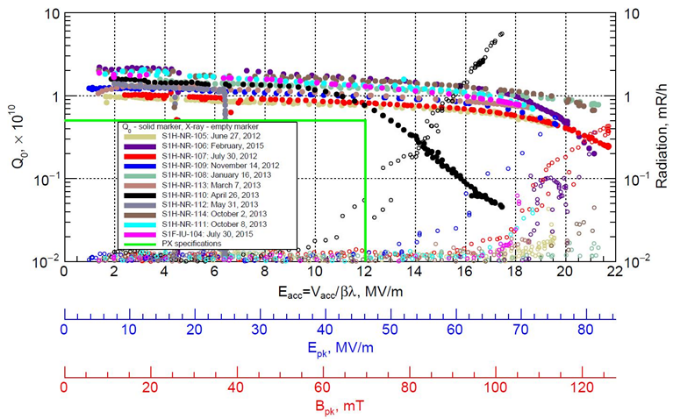 23
4/20/17
S. Holmes | Precision Science WG
PIP-III
24
4/20/17
S. Holmes | Precision Science WG
Siting – Future Expansion
25
S. Holmes | Precision Science WG
4/20/17